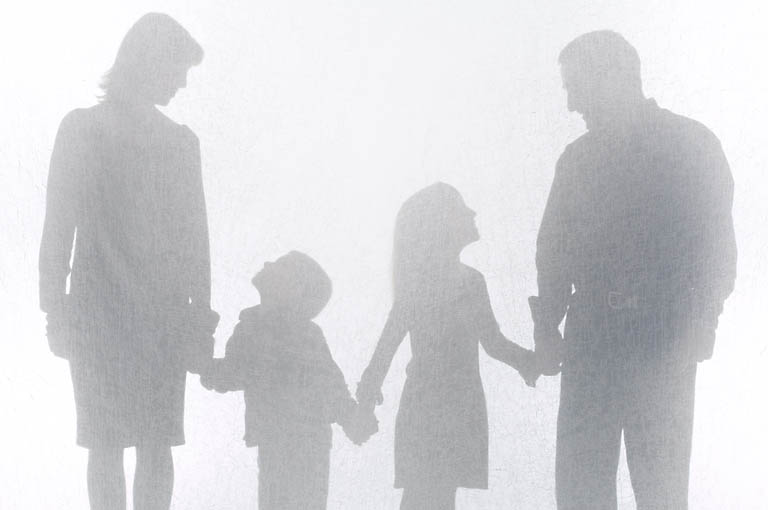 Бюджетное учреждение 
Ханты-Мансийского автономного округа – Югры 
«Центр социальной помощи семье и детям «Зазеркалье»
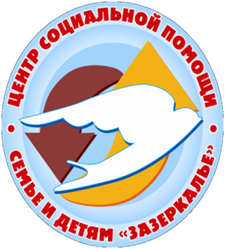 «Социальное сопровождение семьи: опыт регионов, вопросы внедрения в практику работы учреждения, перспективы»
Белоусова Наталья Алексеевна, 
заведующий отделением
г. Сургут
2017 год
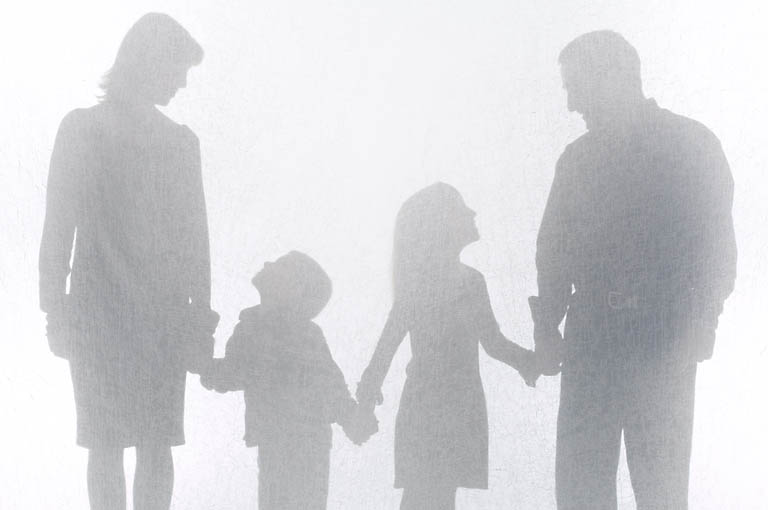 Реализация модельной программы социального сопровождения семей с детьми черезТЕХНОЛОГИЮ СОЦИАЛЬНОЙ РЕАБИЛИТАЦИИ НЕСОВЕРШЕННОЛЕТНИХ, СОВЕРШИВШИХ ПРЕСТУПЛЕНИЕ ИЛИ   В ОТНОШЕНИИ КОТОРЫХ СОВЕРШЕНО ПРЕСТУПЛЕНИЕ  (В ТОМ ЧИСЛЕ В ПОМЕЩЕНИИ «ДРУЖЕСТВЕННОМ ДЕТЯМ»)
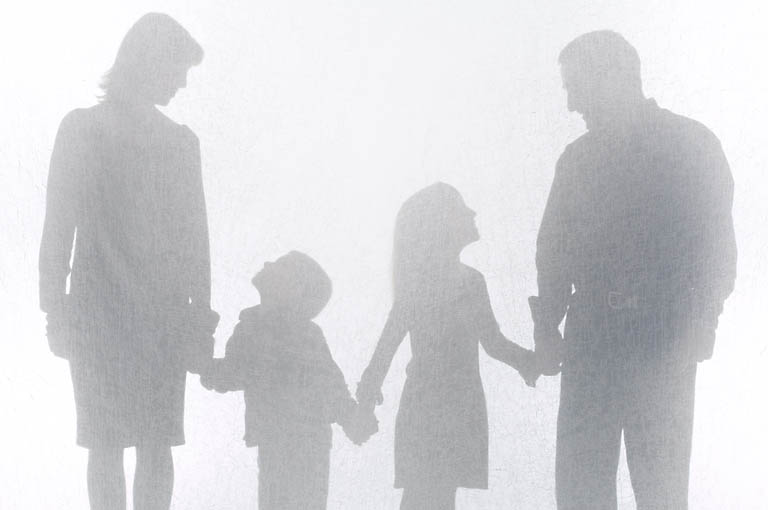 ТЕХНОЛОГИЯ
СОЦИАЛЬНОЙ РЕАБИЛИТАЦИИ НЕСОВЕРШЕННОЛЕТНИХ, 
СОВЕРШИВШИХ ПРЕСТУПЛЕНИЕ ИЛИ   В ОТНОШЕНИИ КОТОРЫХ СОВЕРШЕНО ПРЕСТУПЛЕНИЕ 
 (В ТОМ ЧИСЛЕ В ПОМЕЩЕНИИ 
«ДРУЖЕСТВЕННОМ ДЕТЯМ»)
Цель: 
профилактика обстоятельств, способствующих  ухудшению ситуации в семьях, где несовершеннолетние совершили преступления или в отношении которых совершено преступление.

Задачи: 
1.	Оказание социальной помощи и поддержки несовершеннолетним, которые совершили преступление или в отношении которых совершено преступление, и их семьям.
2.	Оптимизация внутрисемейных отношений.
3.	Совершенствование межведомственного взаимодействия и привлечение  социальных партнеров к решению проблем целевой группы.
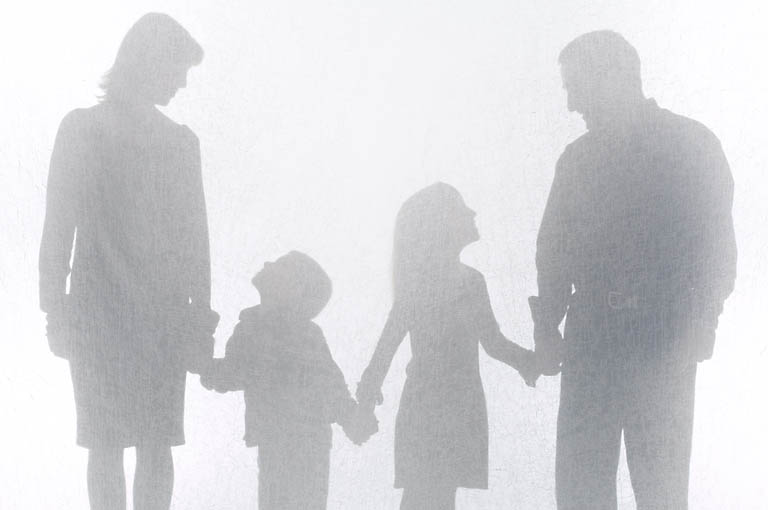 Межведомственное взаимодействие
Следственный комитет по 
г. Сургуту
Территориальная комиссии по делам несовершеннолетних
Управление министерства внутренних дел России по 
г. Сургуту
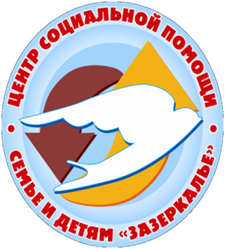 Учреждения здравоохранения
Учреждения образования
Учреждения культуры и спорта
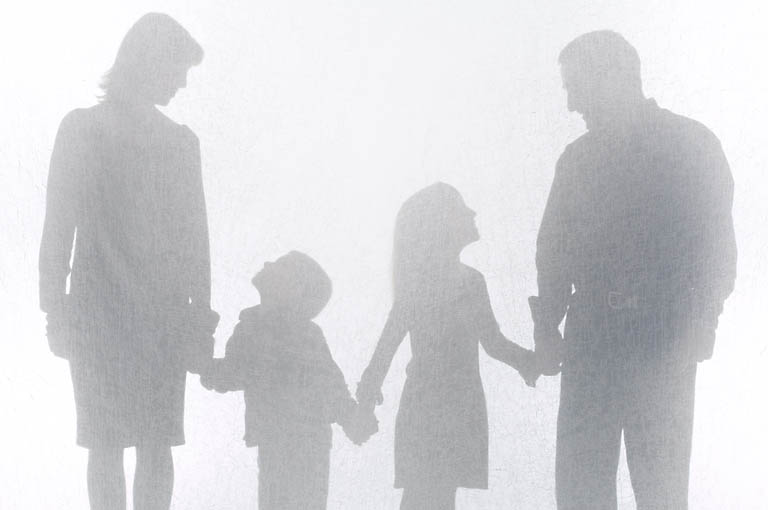 Количество семей, поставленных на социальное сопровождение
Бланки документов по социальному сопровождению
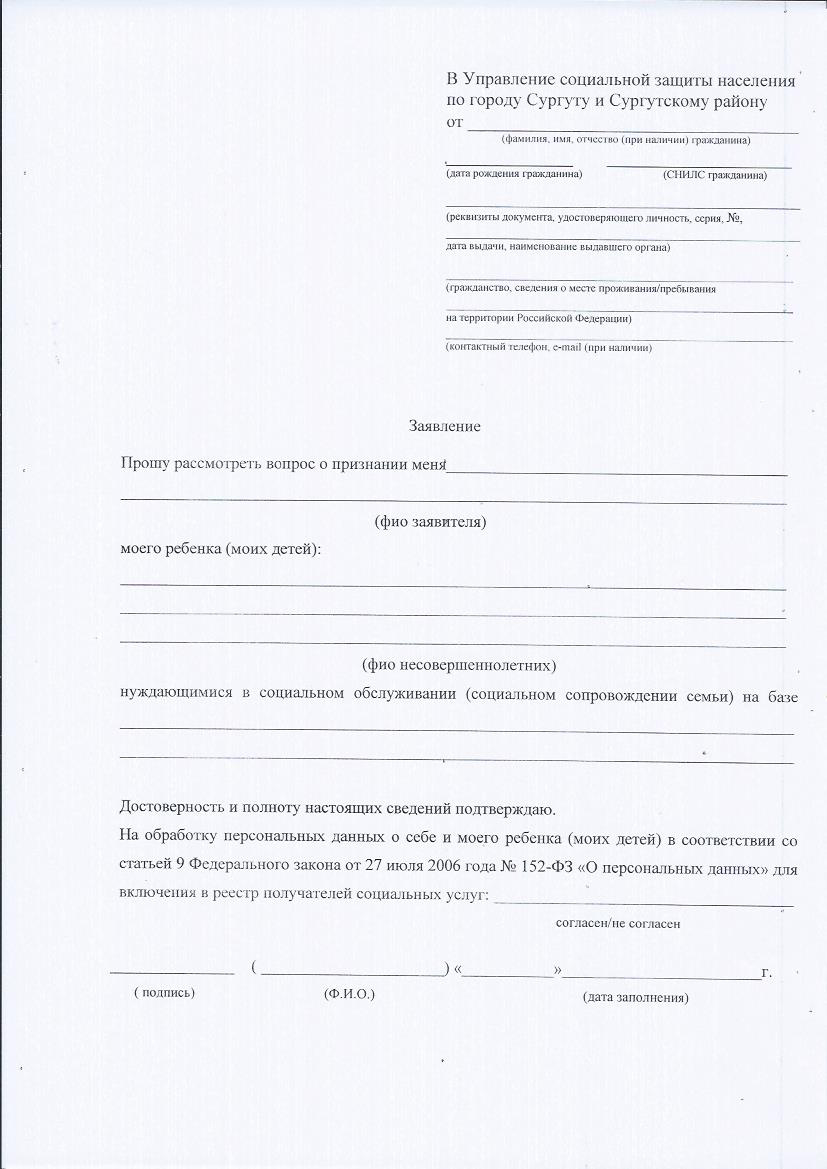 Бланки документов по социальному сопровождению
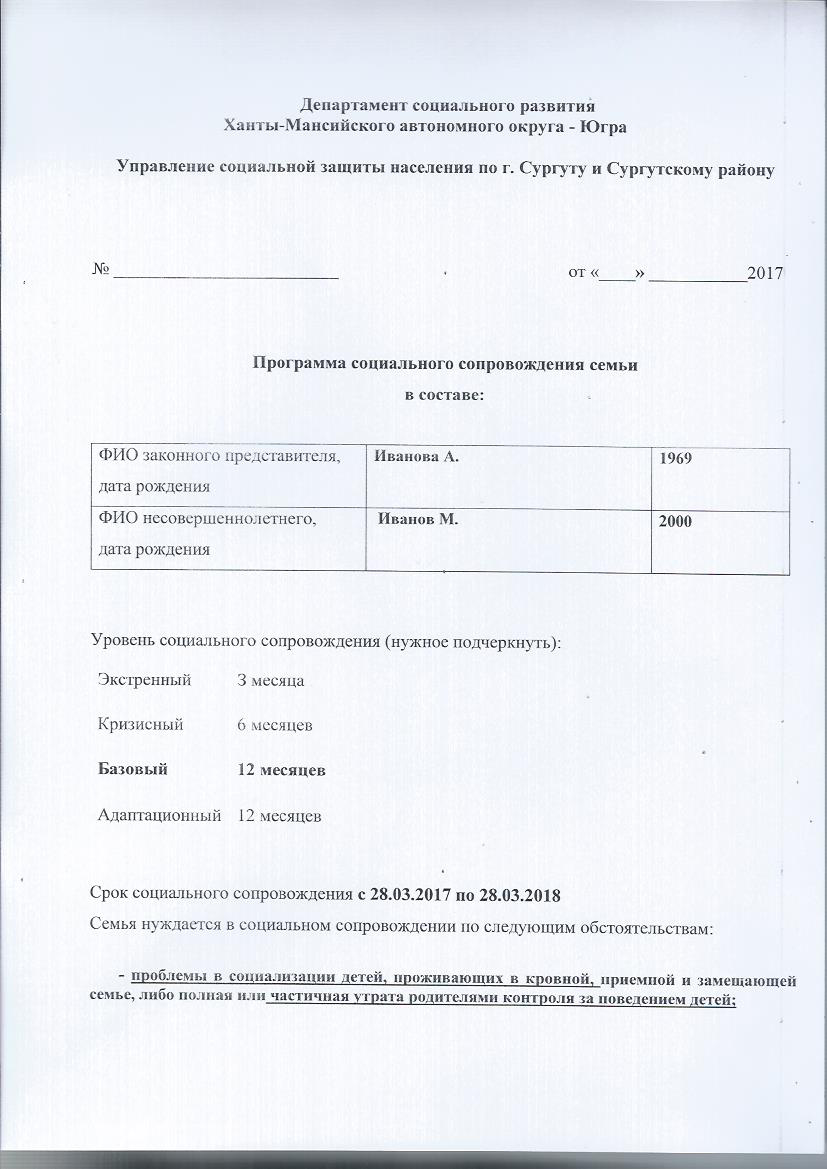 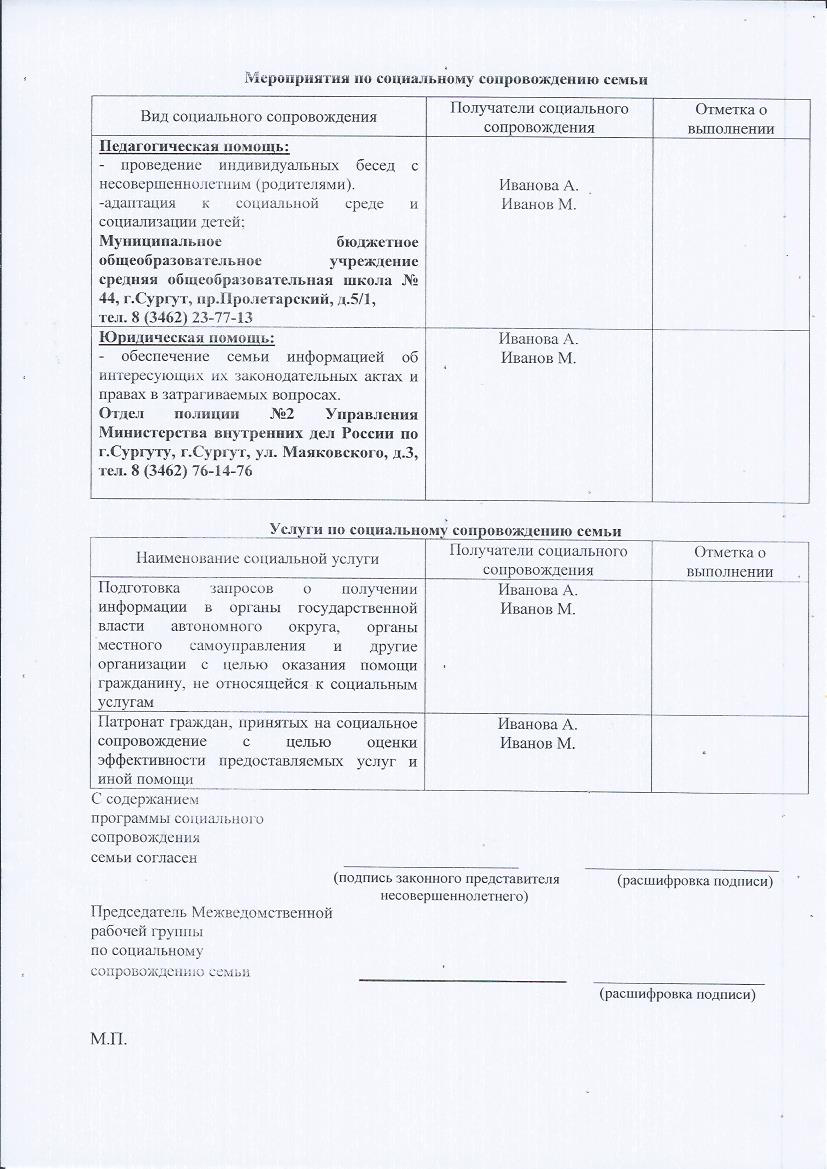 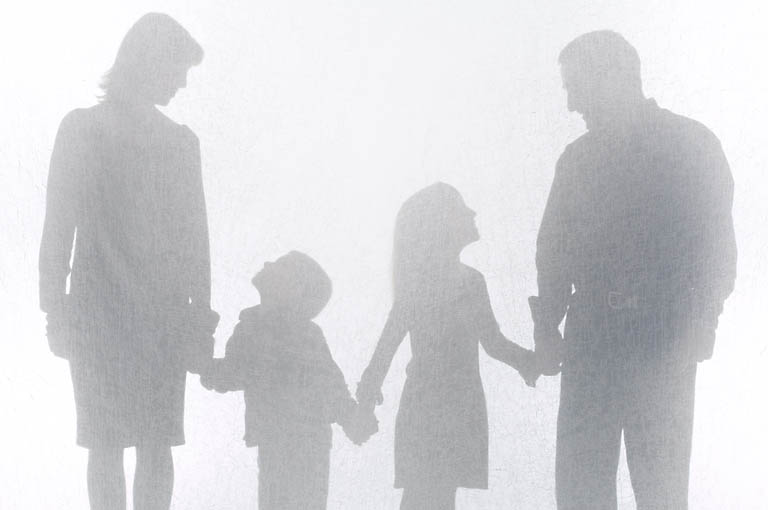 Категории семей, в которых несовершеннолетние преступили закон (анализ за 2016 года):




85% семей имеют хорошее и выше среднего материальное положение;


82 % родители трудоустроены;


в 92%  семьях родители внешне благополучные (отсутствуют зарегистрированные факты употребления алкоголя или наркотиков).
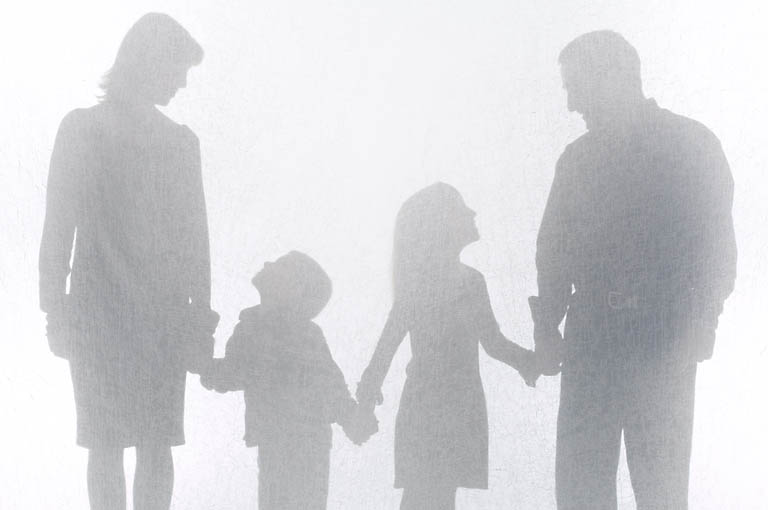 Перспективы социального сопровождения 
семей с детьми




Организация социального сопровождения  с семьями следующих категорий: 

асоциальные (неблагополучные) семьи;

замещающие семьи;

семьи, имеющие несовершеннолетних, в отношении которых совершено преступление.

Акцент ставится на формирование устойчивой модели межведомственного взаимодействия по социальному сопровождению семей, находящихся в социально опасном положении или трудной жизненной ситуации.